National Taiwan UniversityMaterial MechanicsChapter SevenAnalysis of Stress and Strain
國立臺灣大學土木工程學系	黃尹男	教授
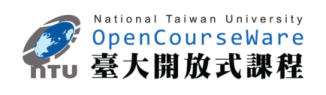 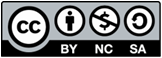 【本著作除另有註明外，採取創用CC「姓名標示－非商業性－相同方式分享」臺灣3.0版授權釋出】
Plane stress transformation
平面應力隨座標方向轉換
Principle stress and Maximum shear stress in plane
平面主應力與平面最大剪應力
Mohr’s Circle-Plane Stress
平面應力的莫耳圓
Plane strain transformation
平面應變隨座標方向轉換
Mohr’s Circle-Plane Strain
平面應變的莫耳圓
CatalogofChap.7
當一組梁的位知數超過平衡方程式所能解時，為靜不定，需要加入其他條件求解。
2
Plane stress
Shearing Stress 
剪應力
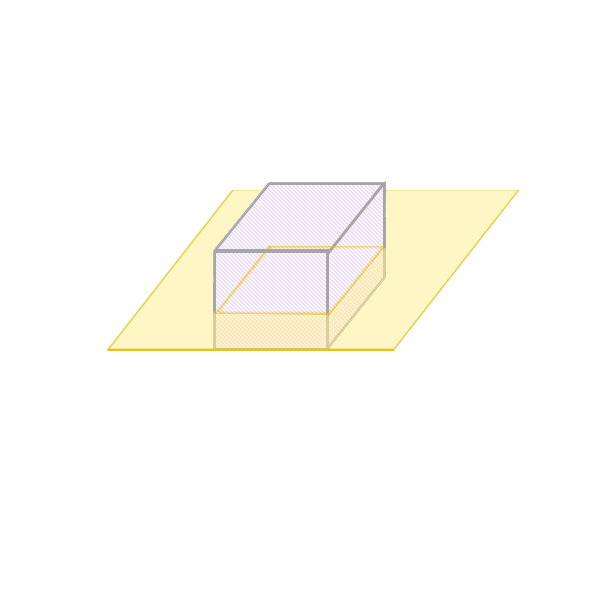 Plane stress transformation
2D
2D平面上，有兩個方向的正向力、一剪力。3D則有三個方向的正向力與三個方向的剪力。
Normal Stress 
正向應力
Plane stress : Three stress components三項
3
From plane stress to general 3D stress
2D
Plane stress transformation
平面指向X軸正向應力指向Y軸正向
剪應力為正
y
2D平面上，有兩個方向的正向力、一剪力。3D則有三個方向的正向力與三個方向的剪力。
z
y
x
正向應力方向 : 向平面外作用為正
剪應力方向: 平面方向與平面上剪應力皆指座標軸正(負)向者為正
General stress : Six components 六項
x
4
Plane stress application
Plane stress : the stress components along a certain direction are all zero.
Plane stress transformation
當關於某一方向的所有應力為0，我們就可以直接用平面應力來解釋物體的力學行為。
A thin plate subjected to forces acting in the mid-plane of the plate.如板、牆
at any point of the surface not subjected to an external force. 如結構桿件
5
Plane stress transformation
x’
x
y’
Plane stress transformation
逆時針為正
y
以逆時針為正旋轉物體以及座標軸方向，找出對應該平面的平面應力大小。
斜面上的應力能利用水平
位置切出的三角楔形計算
斜面上的正向應力與剪應力
在旋轉後已經改變
6
Plane stress transformation
y’
y
斜面垂直總受力
x’
Plane stress transformation
x
斜面面積
利用該斜面切割立面，形成四角錐。計算角錐力平衡，找到斜面受力大小。
7
Plane stress transformation
Plane stress transformation
計算角錐力平衡，由水平、垂直合力，找到斜面受力大小。
8
Plane stress transformation
Plane stress transformation
計算角錐力平衡，由水平、垂直合力，找到斜面受力大小。
9
Plane stress transformation
Plane stress transformation
角錐力平衡方程式可以利用三角函數性質來化簡
應力旋轉θ角度後
轉換公式
10
Plane stress transformation
換以y方向來分析
x’
x
逆時針為正
y’
Plane stress transformation
y
以逆時針為正旋轉物體以及座標軸方向，找出對應該平面的平面應力大小。
斜面上的應力能利用水平
位置切出的三角楔形計算
斜面上的正向應力與剪應力
在旋轉後已經改變
11
Plane stress transformation
y’
y
x’
x
Plane stress transformation
利用該斜面切割立面，形成四角錐。計算角錐力平衡，找到斜面受力大小。
12
Plane stress transformation
Plane stress transformation
計算角錐力平衡，由水平、垂直合力，找到斜面受力大小。
13
Plane stress transformation
Plane stress transformation
角錐力平衡方程式可以利用三角函數性質來化簡
14
Plane stress transformation
斜面應力是角度的函數
Normal Stress 
正向應力
帶入
Plane stress transformation
Shearing Stress 
剪應力
斜面應力是角度的函數
15
Matrix Form
旋轉矩陣來表示之前的應力角度換算公式
P
P-1
Plane stress transformation
斜面應力的函數可以用旋轉矩陣來直接表示。
16
Plane stress transformation
平面應力隨座標方向轉換
Principle stress and Maximum shear stress in plane
平面主應力與平面最大剪應力
Mohr’s Circle-Plane Stress
平面應力的莫耳圓
Plane strain transformation
平面應變隨座標方向轉換
Mohr’s Circle-Plane Strain
平面應變的莫耳圓
CatalogofChap.7
當一組梁的位知數超過平衡方程式所能解時，為靜不定，需要加入其他條件求解。
17
Principal stresses
主應力面
1  具最大的正向應力
2  剪應力為零
3  主應力面旋轉後，新斜面對應新剪應力與正向應力值
Normal Stress 
正向應力
x
Shearing Stress 
剪應力
Principle stress and Max. shear stress in plane
x’
y’
y
主應力角
當斜面上恰好沒有剪應力時，此時正向應力是最大的，稱為主應力。
傾斜一定角度
主應力面、剪力為0
題目情境
物水平擺放之應力
18
Principal stresses
主應力角
Principle stress and Max. shear stress in plane
主應力上，較大的正向應力為      ，較小者為
主應力與水平夾角θp
不取絕對值
19
Max. shear stresses in plane
最大剪應力角
Principle stress and Max. shear stress in plane
剪應力最大值時，物體與水平面夾角為θs。且此時正向應力不一定為0。
20
T
T
Torque Example
t
Pure Shear Stress
Principle stress and Max. shear stress in plane
Maximum in-plane shear stress
一物受扭矩，水平時該應力分布為正向應力=0、只有剪應力。旋轉應力面後，可以找到新的正向應力和剪應力
Average normal stress
21
Torque Example
Principle Stress
Principle stress and Max. shear stress in plane
Check 正負應力對應角度
一物受扭矩，水平時該應力分布為正向應力=0、只有剪應力。旋轉應力面後，可以找到新的正向應力和剪應力
22
P
P
Axial Force Example

Principle stress and Max. shear stress in plane
Maximum in-plane shear stress
一物受軸向張力，只有軸向正向應力，剪應力和垂直向應力為0。旋轉應力面後，找到新的正向應力和剪應力
Average normal stress
23
P
P
Axial Force Example

Principle stress and Max. shear stress in plane
Angle of Maximum in-plane shear stress
一物受軸向張力，只有軸向正向應力，剪應力和垂直向應力為0。旋轉應力面後，找到新的正向應力和剪應力
Check 剪應力在此角度之正負值
24
General Example
60Mpa
20Mpa
60Mpa
Principle stress and Max. shear stress in plane
Principle Stress
物體受應力的狀況隨旋轉x、y軸面，都能產生一組新的應力狀況。
25
General Example
60Mpa
20Mpa
60Mpa
Principle stress and Max. shear stress in plane
物體受應力的狀況隨旋轉x、y軸面，都能產生一組新的應力狀況。
26
General Example
Maximum in-plane shear stress
Principle stress and Max. shear stress in plane
物體受應力的狀況隨旋轉x、y軸面，都能產生一組新的應力狀況。
Average normal stress
27
Plane stress transformation
平面應力隨座標方向轉換
Principle stress and Maximum shear stress in plane
平面主應力與平面最大剪應力
Mohr’s Circle-Plane Stress
平面應力的莫耳圓
Plane strain transformation
平面應變隨座標方向轉換
Mohr’s Circle-Plane Strain
平面應變的莫耳圓
CatalogofChap.7
當一組梁的位知數超過平衡方程式所能解時，為靜不定，需要加入其他條件求解。
28
Principal stresses
Mohr’s Circle-Plane Stress
主應力上，較大的正向應力為      ，較小者為
主應力與水平夾角θp
29
Principal stresses
2
(                              )
2
2
2
(                )
(                             )
Mohr’s Circle-Plane Stress
從主應力公式推導莫耳圓的半徑定義。
30
Mohr’s Circle
莫耳圓半徑
A
C
R
Mohr’s Circle-Plane Stress
向右為正
D
莫耳圓圓心
B
向下為正
主應力代表位置
莫耳圓的定義。橫軸為正向應力，縱軸為剪應力，圓上每一點都代表物體某角度斜面的力分布。
31
Mohr’s Circle and Principle Stress
A
C
Mohr’s Circle-Plane Stress
順時針
D
B
A
莫耳圓上相異點的旋轉角度是實際物體旋轉的兩倍。可以應用到主應力位置和最大剪應力位置上。
2  : A位置順時針旋轉θP2
   1  : A位置順時針旋轉θP1
A點應力位置旋轉到主應力面上角度
32
Mohr’s Circle and  Max in-plane shear stress
F
A
Mohr’s Circle-Plane Stress
C
D
B
A
莫耳圓上相異點的旋轉角度是實際物體旋轉的兩倍。可以應用到主應力位置和最大剪應力位置上。
E
-τmax  : A位置順時針旋轉θs2
      τmax  : A位置順時針旋轉θs1
A點應力位置旋轉到最大剪應力面角度
33
T
T
Torque Example
t
Pure Shear Stress
Mohr’s Circle-Plane Stress
A
R
C
D
B
D
受扭矩的莫耳圓。
34
P
P
Axial Force Example

E
Mohr’s Circle-Plane Stress
R
C
D
E
B
受軸力的莫耳圓。
35
General Example 1
M
6 Mpa
T
P
12 Mpa
Mohr’s Circle-Plane Stress
A
R=8.49
C
利用莫耳圓快速找到主應力面和最大剪應力面的資訊。
36
General Example 1
Mohr’s Circle-Plane Stress
主應力面
A
R=8.49
C
利用莫耳圓快速找到主應力面和最大剪應力面的資訊。
37
General Example 2
90Mpa
20Mpa
60Mpa
Mohr’s Circle-Plane Stress
C
R=81.4
利用莫耳圓快速找到主應力面和最大剪應力面的資訊。
A
38
General Example 2
最大剪應力面
Mohr’s Circle-Plane Stress
C
R=81.4
利用莫耳圓快速找到主應力面和最大剪應力面的資訊。
A
39
Plane stress transformation
平面應力隨座標方向轉換
Principle stress and Maximum shear stress in plane
平面主應力與平面最大剪應力
Mohr’s Circle-Plane Stress
平面應力的莫耳圓
Plane strain transformation
平面應變隨座標方向轉換
Mohr’s Circle-Plane Strain
平面應變的莫耳圓
CatalogofChap.7
當一組梁的位知數超過平衡方程式所能解時，為靜不定，需要加入其他條件求解。
40
From plane strain to general 3D strain
Deformation
形變
Shearing Strain 
剪應變
2D
Plane strain transformation
Normal Strain 
正向應變
y
2D平面上，有兩個方向的正向應變、一剪應變。3D則有三個方向的正向應變與三個方向的剪應變。
z
y
x
General strain : Six components 六項
x
41
Plane strain application
Plane stress : deformations of the material in parallel planes are the same in each of those planes.
Plane stress transformation
當關於某一方向的所有應變為0，我們就可以直接用平面應變來解釋物體的變形行為。
Restrained laterally by smooth, rigid and fixed supports.另兩方向被固定，無法隨意變形。
42
Plane strain transformation
Plane strain transformation
★正向應力改成
正向應變ε

★剪應力τ改成
1/2剪應變γ/2
應力旋轉的轉換方程式，可以用相同的推導方法。
43
Principle strain
主應力面
主應力角
Plane strain transformation
★正向應力改成
正向應變ε

★剪應力τ改成
1/2剪應變γ/2
應力旋轉的轉換方程式，可以用相同的推導方法。
44
Max shear strain in plane
最大剪應力面
最大剪應力角
Plane strain transformation
★正向應力改成
正向應變ε

★剪應力τ改成
1/2剪應變γ/2
應力旋轉的轉換方程式，可以用相同的推導方法。
45
s
s
s’
s’
Axial Force Deformation
eydy
ey’dy’
Plane strain transformation
Shearing Force Deformation
dy’
dy
dx’
exdx
dx
ex'dx’
物體變形時應變的物理意義。
dy
dy’
t
t’
46
dx
dx’
Example 1
x = 500 (10-6)
y = -300 (10-6)
γxy =200(10-6)
eydy
dy
Determine strains clockwise 30 from the original position.
dx
exdx
Plane strain transformation
物體應變可用旋轉公式轉換不同角度的應變值。
47
Example 1
x = 500 (10-6)
y = -300 (10-6)
γxy =200(10-6)
eydy
dy
exdx
dx
Plane strain transformation
eydy
物體應變可用旋轉公式轉換不同角度的應變值。
dy
exdx
dx
48
Example 2
x = -350(10-6)
y = 200(10-6)
γxy =80(10-6)
eydy
dy
Determine the principal strain and associated orientation.
dx
exdx
Plane strain transformation
物體應變可用旋轉公式轉換不同角度的應變值。
49
Example 2
x = -350(10-6)
y = 200(10-6)
γxy =80(10-6)
eydy
dy
Determine the principal strain and associated orientation.
dx
exdx
Plane strain transformation
x
x'
ex'dx’
ey'dy’
物體應變可用旋轉公式轉換不同角度的應變值。
y
Principle strain
不受剪應變
y'
50
Example 2
x = -350(10-6)
y = 200(10-6)
γxy =80(10-6)
eydy
dy
Determine the maximum in-plane shear strain and associated orientation.
dx
exdx
Plane strain transformation
物體應變可用旋轉公式轉換不同角度的應變值。
51
Example 2
x = -350(10-6)
y = 200(10-6)
γxy =80(10-6)
eydy
Determine maximum in-plane shear strain and associated orientation.
exdx
Plane strain transformation
y'
y
x'
物體應變可用旋轉公式轉換不同角度的應變值。
eavgdy’
eavgdx’
x
52
Plane stress transformation
平面應力隨座標方向轉換
Principle stress and Maximum shear stress in plane
平面主應力與平面最大剪應力
Mohr’s Circle-Plane Stress
平面應力的莫耳圓
Plane strain transformation
平面應變隨座標方向轉換
Mohr’s Circle-Plane Strain
平面應變的莫耳圓
CatalogofChap.7
當一組梁的位知數超過平衡方程式所能解時，為靜不定，需要加入其他條件求解。
53
Mohr’s Circle
莫耳圓半徑
A
Mohr’s Circle-Plane Strain
C
R
D
莫耳圓圓心
B
主應力代表位置
莫耳圓的定義。橫軸為正向應變，縱軸為剪應變，圓上每一點都代表物體某角度斜面的力分布。
54
Strain Rosettes
Strain gauge 應變計 indicate normal strain on the plane 平面
    上正向應變through electrical-resistance電阻.
Strain rosette → three electrical-resistance gauges.
Mohr’s Circle-Plane Strain
A
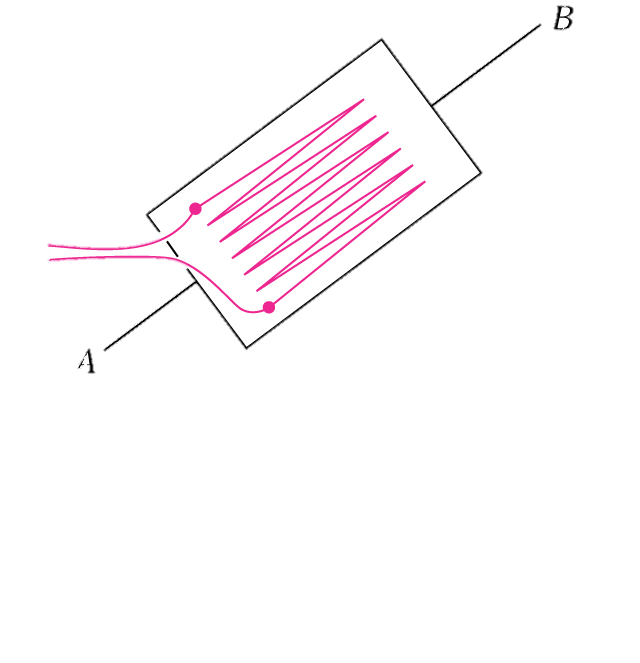 應變計的運用
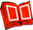 B
55
General Strain Rosettes
Mohr’s Circle-Plane Strain
應變計的運用
x
56
Special Angle Strain Rosettes
1
0.5
0.5
0.5
1
Mohr’s Circle-Plane Strain
應變計的運用，夾45度角。
57
Special Angle Strain Rosettes
1
0.75
0.25
0.25
0.75
Mohr’s Circle-Plane Strain
應變計的運用，夾60度角。
58
Strain Rosettes Example
a = 60(10-6)
     b = 135(10-6)
     c =246(10-6)
Determine in-plane principal strains and the directions
θa = 0, θb = 60,  θc = 120
Mohr’s Circle-Plane Strain
解方程式
應變計的運用，夾60度角。
59
Strain Rosettes Example
a = 60(10-6)
     b = 135(10-6)
     c =246(10-6)
Determine in-plane principal strains and the directions
Mohr’s Circle-Plane Strain
A
R=119.2
C
應變計的運用，夾60度角。
B
60
Strain Rosettes Example
Mohr’s Circle-Plane Strain
y
y'
A
R=119.2
C
x'
應變計的運用，夾60度角。
B
dy’
x
61
dx’
Material-Property Relationships
Hooke’s Law
σ = E ε
(N)
(m2)
(m)
(m)
(N/m2)
(N/m2)
(1)
Poisson’s Ratio
Mohr’s Circle-Plane Strain
L
d1
d
L1
正向應變和應力間，可借由楊氏模數和柏松比轉換。剪應力和剪應變則由剪力模數轉換。
(橫向)受力Longitudinal strain             (縱向)不受力Lateral strain
62
Material-Property Relationships
Using principle of superposition:
三方向的施力對x方向應變的影響
Generalized Hooke’s law
Mohr’s Circle-Plane Strain
正向應變和應力間，可借由楊氏模數和柏松比轉換。剪應力和剪應變則由剪力模數轉換。
63
Material-Property Example
a = 300 mm        
b = 50 mm
t =20 mm            
Ecu=120 Gpa     
νcu =0.34
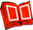 Mohr’s Circle-Plane Strain
Determine its new length after application of the load.
正向應變和應力間，可借由楊氏模數和柏松比轉換。剪應力和剪應變則由剪力模數轉換。
64
Material-Property Example
a = 300 mm        
b = 50 mm
t =20 mm            
Ecu=120 Gpa     
νcu =0.34
Mohr’s Circle-Plane Strain
正向應變和應力間，可借由楊氏模數和柏松比轉換。剪應力和剪應變則由剪力模數轉換。
65
Triaxial stress
Maximum in-plane 
shear stress
A
C
B
Mohr’s Circle-Plane Strain
正向應變和應力間，可借由楊氏模數和柏松比轉換。剪應力和剪應變則由剪力模數轉換。
立體物體雖然有 x、y、z 三軸，但是仍可畫
A、B、C莫耳圓來找應力相對關係。
66
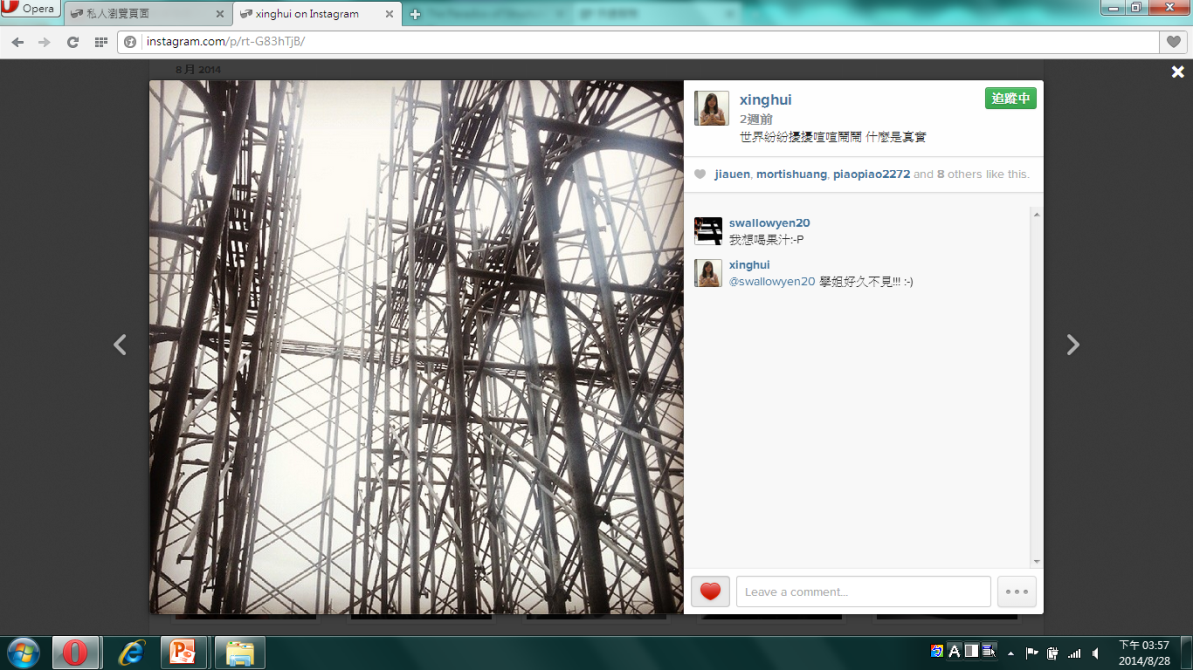 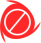 版權聲明
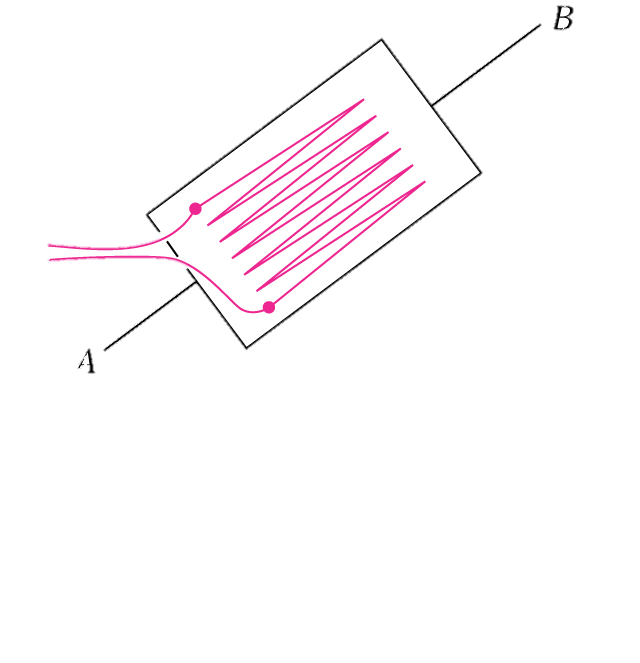 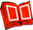 67
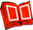 版權聲明
68